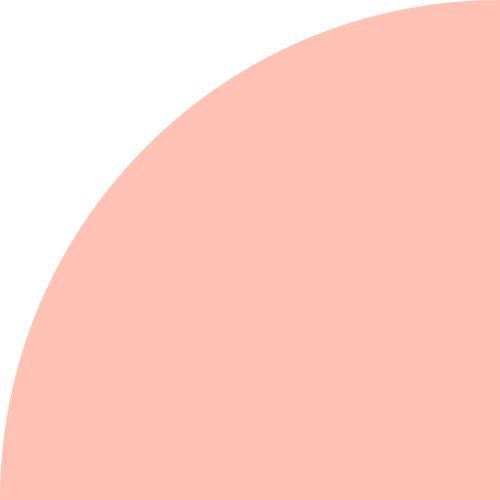 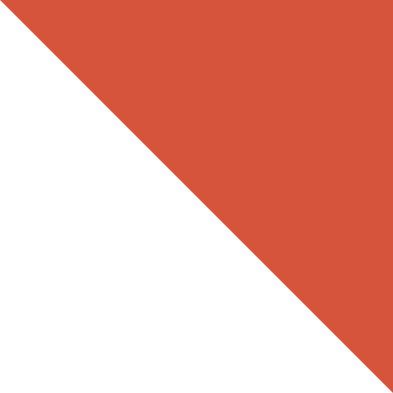 ГОСУДАРСТВЕННОЕ БЮДЖЕТНОЕ ОБЩЕОБРАЗОВАТЕЛЬНОЕ УЧРЕЖДЕНИЕ ШКОЛА-ИНТЕРНАТ № 22 НЕВСКОГО РАЙОНА
 САНКТ-ПЕТЕРБУРГА
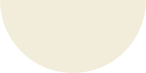 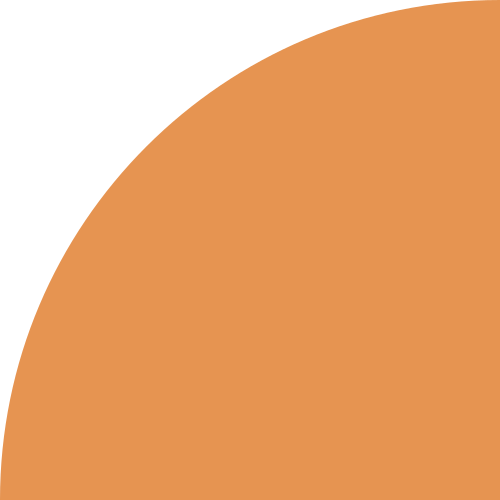 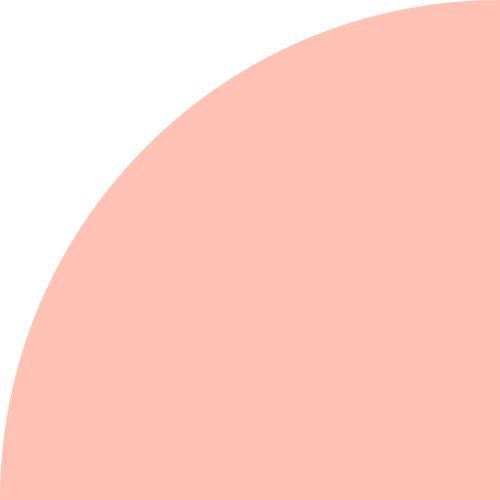 ДЕЯТЕЛЬНОСТЬ ОБРАЗОВАТЕЛЬНОГО УЧРЕЖДЕНИЯ ПО СОХРАНЕНИЮ И УКРЕПЛЕНИЮ ЗДОРОВЬЯ, ФОРМИРОВАНИЮ ЗДОРОВОГО ОБРАЗА ЖИЗНИ ОБУЧАЮЩИХСЯ

«ШКОЛА ЗДОРОВЬЯ
 САНКТ–ПЕТЕРБУРГА»
2021
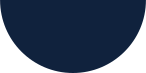 Цель ОУ:
 -обеспечение условий для обучения, воспитания, социальной адаптации и интеграции в общество учащихся с нарушением интеллекта.
  
 Задачи: 
 -обеспечить обучающимся с нарушением интеллекта уровень образования, соответствующий современным требованиям;
-обеспечить приоритет здоровьесберегающему аспекту педагогической и учебной деятельности;
-повысить мотивацию педагогов на участие в освоении передового педагогического опыта, в экспериментальной деятельности, изучение и применение новых образовательных технологий;
-формировать позитивную мотивацию учащихся к учебной деятельности.
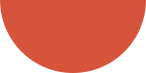 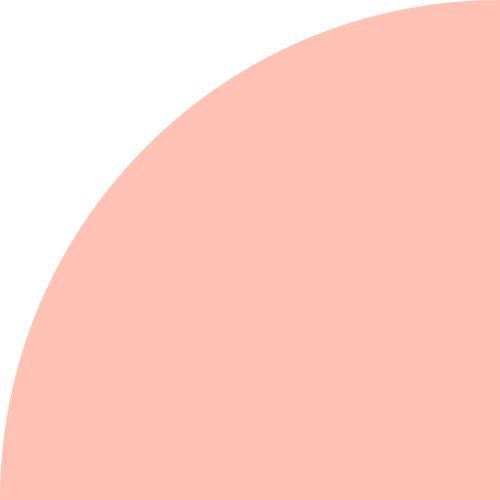 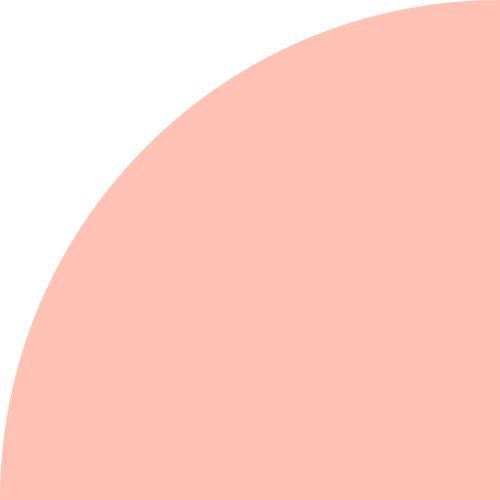 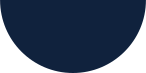 Стуктура школы-интерната включает блоки:
- образовательный процесс;
- система коррекционно-воспитательной работы;
- лечебно-оздоровительная деятельность;
- психологическая поддержка;
- социальная защита детей;
- трудовое обучение.
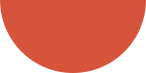 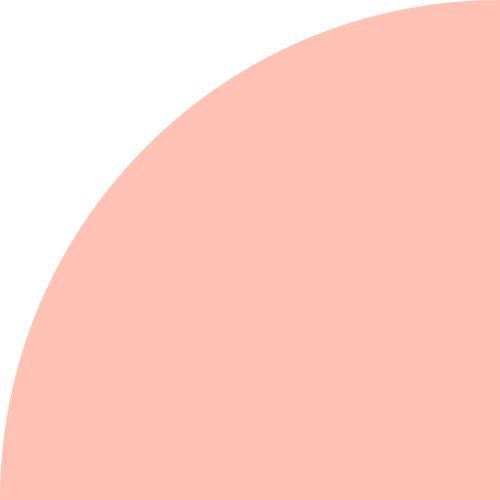 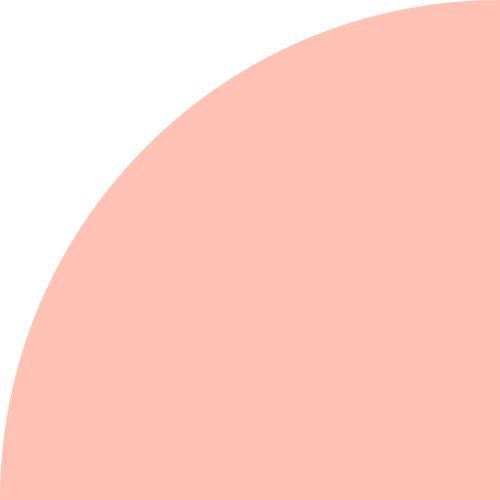 Реализуемые учебные программы
  Образовательные программы начального общего, основного общего образования, адаптированные для обучающихся с ограниченными возможностями здоровья (с умственной отсталостью, с расстройствами аутистического спектра).
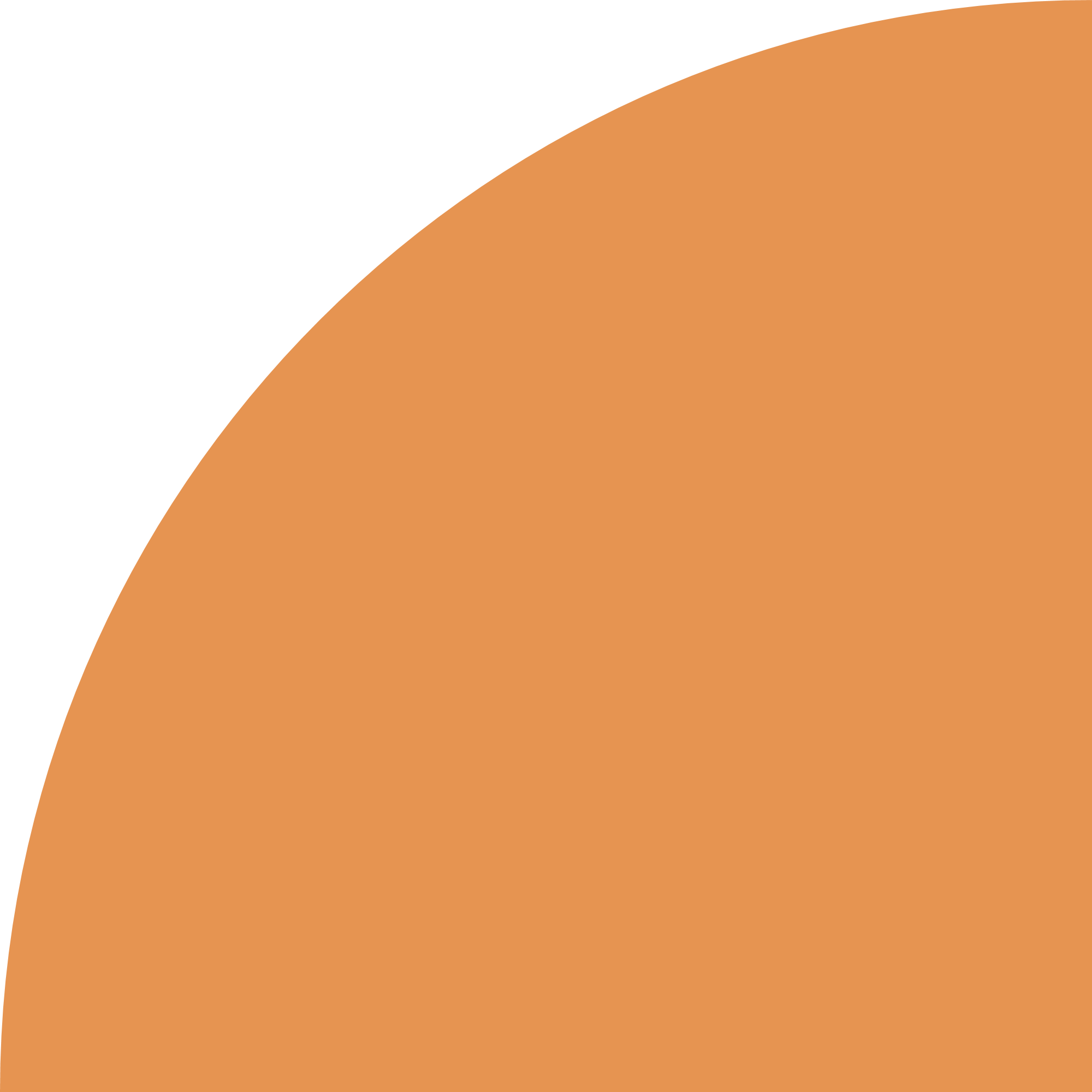 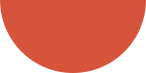 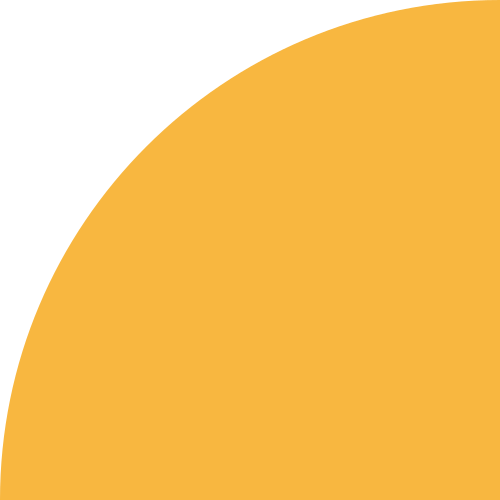 Структура социального партнерства ГБОУ № 22
Комитет по образованию Правительства Санкт-Петербурга;
Администрация Невского района Санкт-Петербурга; 
ИМЦ Невского района; 
ГБУ ДПО СПб АППО;  
ГБУ ДО ЦППМСП Невского района Санкт-Петербурга
ГБДОУ, ГБОУ
Библиотека 
им. Л. Соболева Невского района СПб;
ЛДДТ; ПДДТ;
«Детский Киномай»;
Социально-культурный центр «Шаг навстречу»;
 ГБНОУ «Академия талантов» Санкт-Петербурга
ЦПМПК, ТПМПК
Медицинские  организации
ГБОУ №22
Родители;
подростковый центр «Невский»;
центр социальной помощи семье и детям;
 центр социальной реабилитации;
УМВД России по Невскому району Санкт-Петербургу
РГПУ им. А.И.Герцена;
Специальный Олимпийский комитет;
Дворец учащейся молодежи; 
ГУП «Ленсвет»;
БРООО «Особый Петербург»; 
СОК «Зеленый огонек»
Профессиональное обучение
Работодатели и 
социальные службы
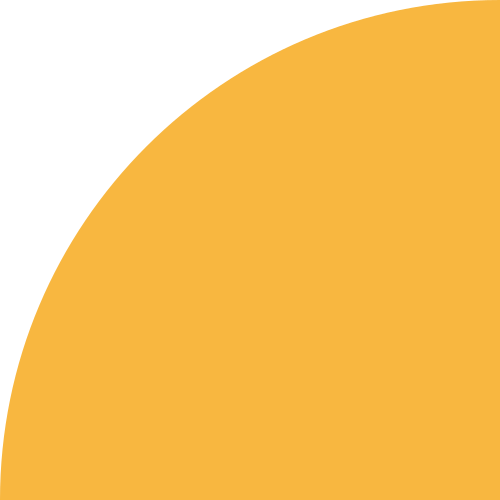 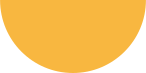 Особенности контингента обучающихся

В настоящее время в ГБОУ школе-интернате №22 Невского района Санкт-Петербурга обучается 240 обучающихся с умственной отсталостью (нарушением интеллекта).
Легкая степень умственной отсталости у 148 обучающихся.
Умеренная и тяжелая степень умственной отсталости, а так же ТМНР – у 92 обучающихся.
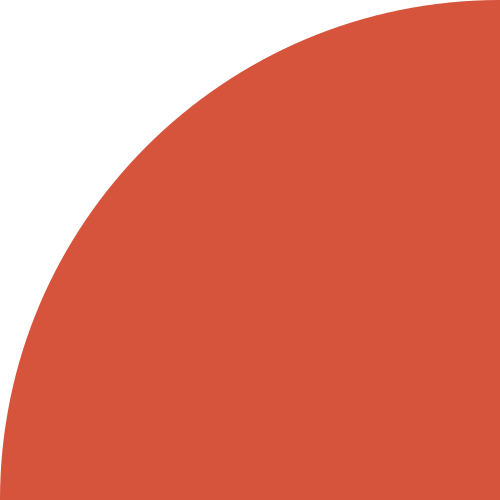 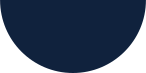 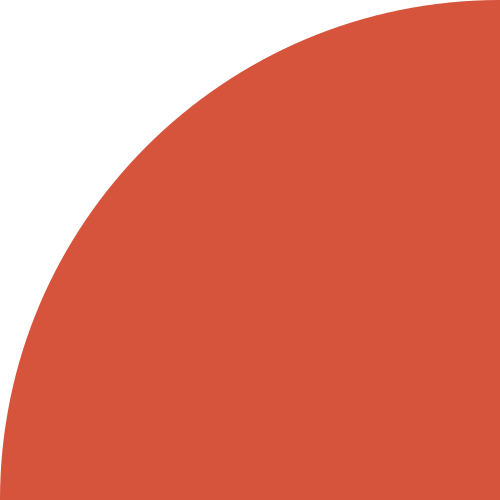 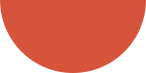 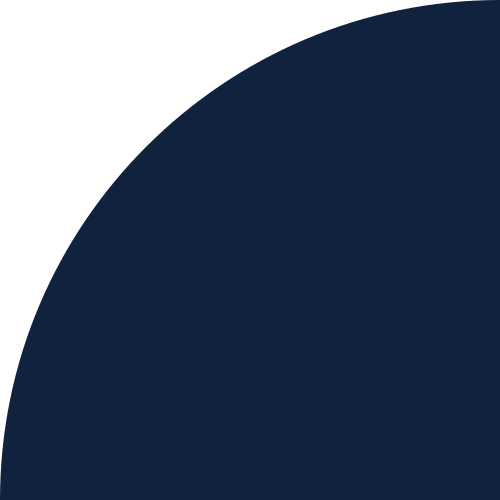 С ЯНВАРЯ 2020 ГОДА ГБОУ ШКОЛА-ИНТЕРНАТ №22 РЕАЛИЗУЕТ ПРОГРАММУ ФОРМИРОВАНИЯ ЗДОРОВОГО И БЕЗОПАСНОГО ОБРАЗА ЖИЗНИ «СЕКРЕТ УСПЕХА - ЗОЖ» В СООТВЕТСТВИИ 
С ПРОГРАММОЙ РАЗВИТИЯ ШКОЛЫ-ИНТЕРНАТА НА 2020-2024 ГГ. 
(НА ОСНОВАНИИ  ПРОЕКТА «ШКОЛА ЗДОРОВЬЯ»)
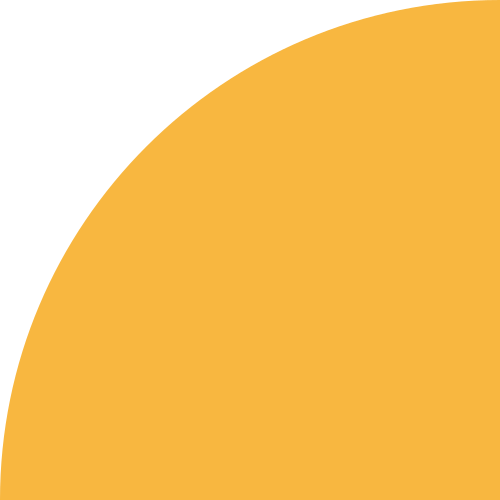 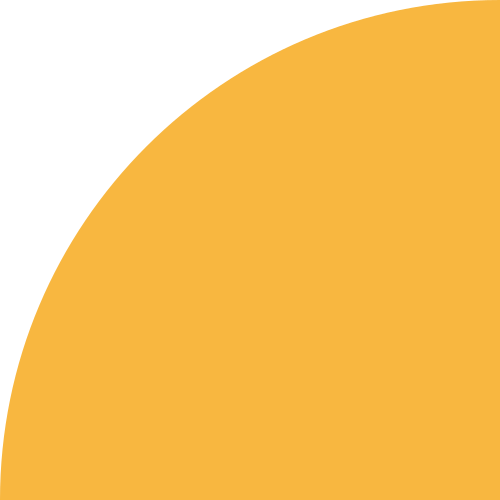 УСПЕШНОСТЬ РЕАЛИЗАЦИИ ПРОГРАММЫ ВО МНОГОМ ЗАВИСИТ ОТ КАДРОВОГО СОСТАВА ОБРАЗОВАТЕЛЬНОГО УЧРЕЖДЕНИЯ
Штат ГБОУ школы-интерната №22 Невского района включает в себя педагогический персонал, необходимый для работы с детьми с нарушением интеллектуальной сферы.
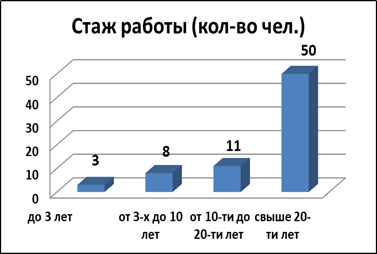 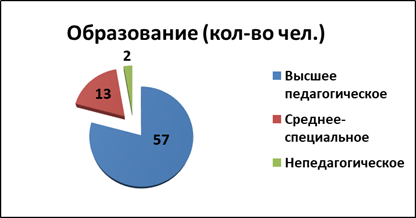 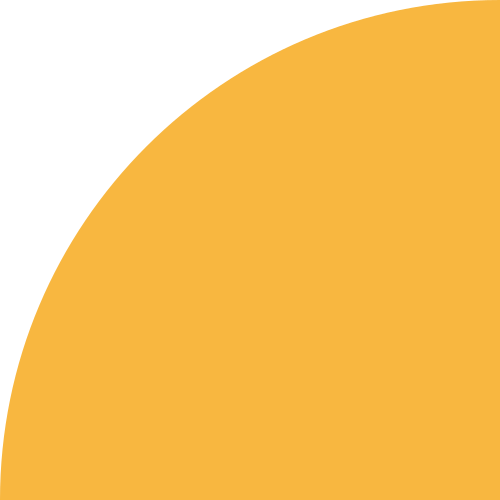 Педагоги ГБОУ школы-интерната №22 владеют современными образовательными технологиями.
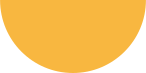 Все педагоги  ГБОУ школы-интерната своевременно проходят курсы повышения квалификации по различным направлениям.
100% педагогов обучились на курсах по оказанию первой помощи.
 Курсы по здоровьесбережению прошли 32 % педагогов.
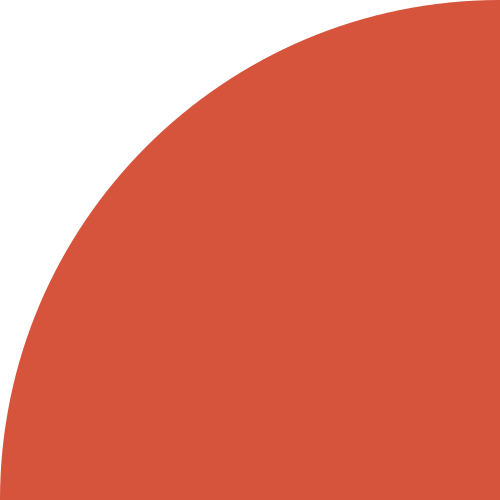 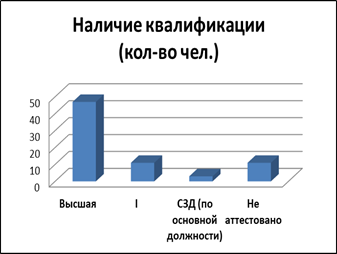 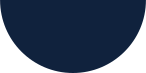 Направления работы по формированию ЗОЖ
 педагогическим составом ГБОУ 22
Оптимизация двигательной активности участников образовательного процесса.
Организация качественного медицинского обслуживания, проведение лечебно - профилактических и физкультурно-оздоровительных мероприятий.
Организация качественного питания школьников, соблюдение питьевого режима; использование в образовательном процессе здоровьесберегающих технологий.
Создание здоровьесберегающей среды в школе-интернате.
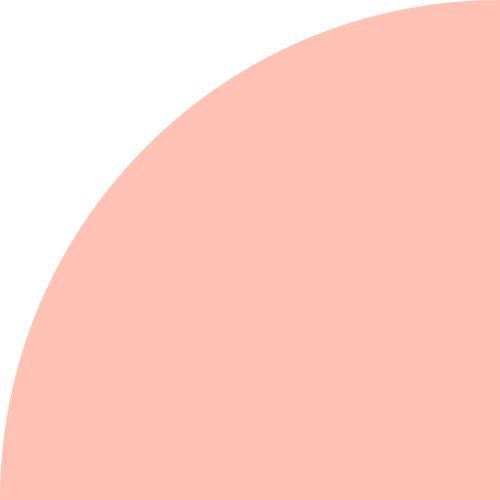 Реализуемый индивидуальный подход к обучающимся
Сопровождение развития ребенка (система службы сопровождения) по направлениям:
- определение уровня готовности к обучению в школе;
- определение особенностей развития (включая здоровье);
- определение причин неуспеваемости и школьной дезадаптации;
- выработка адекватных мер, направленных на своевременное обеспечение 
каждому ребенку индивидуальных условий для развития и получения образования.
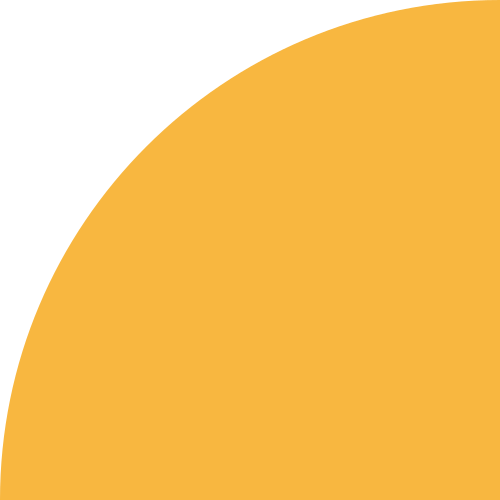 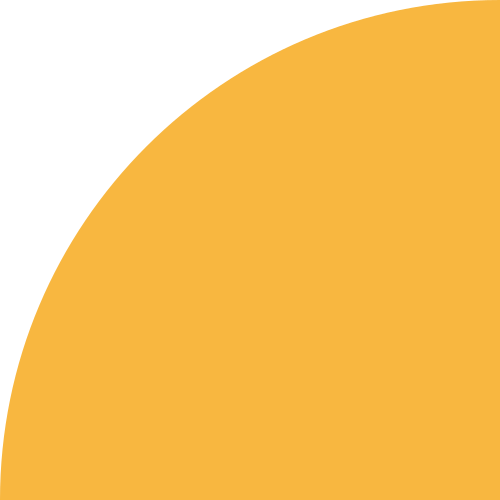 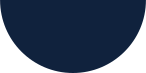 В ГБОУ школе-интернате №22 с 2005 года существует Совет здоровья
Педагогический компонент:
Учитель
Учитель-логопед
Учитель-дефектолог
Медицинский компонент:
Врач-педиатр
Врач-психиатр
Медицинская сестра
Совет Здоровья
Психологический компонент:
Педагоги-психологи
Социальный компонент:
Социальные педагоги
НАПРАВЛЕНИЯ РАБОТЫ СОВЕТА ЗДОРОВЬЯ
Взаимодействие Совета здоровья в структуре ОУ
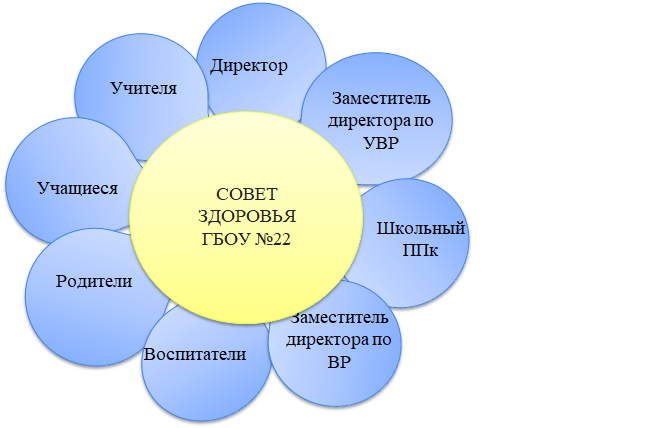 Основные направления реализации
Программы на 2020 - 2024
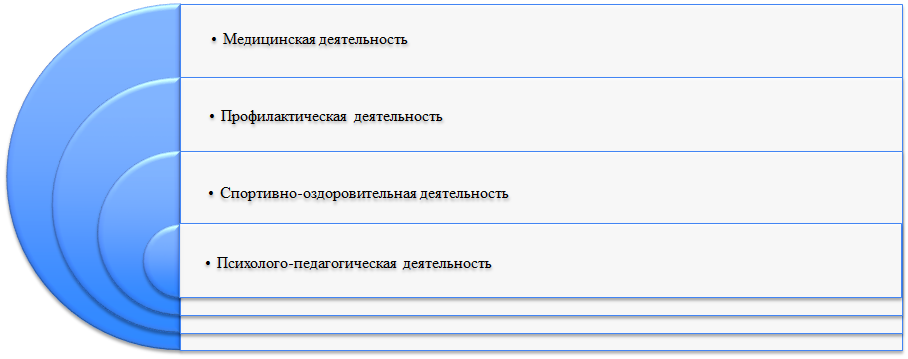 Безопасная среда и комфортные условия 
получения образования
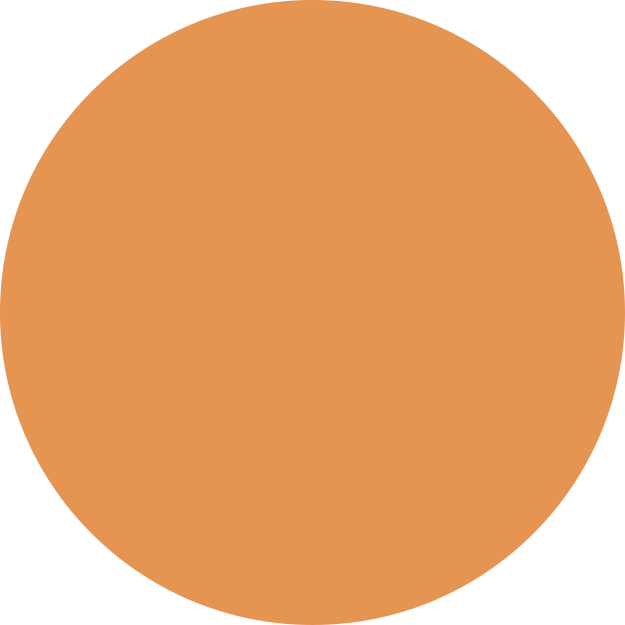 Большую часть времени учащиеся проводят в школе-интернате. Для успешной реализации образовательного процесса, создана комфортная, безопасная среда.
Выполнение требований СанПиН  - важнейшее условие охраны здоровья ребенка.
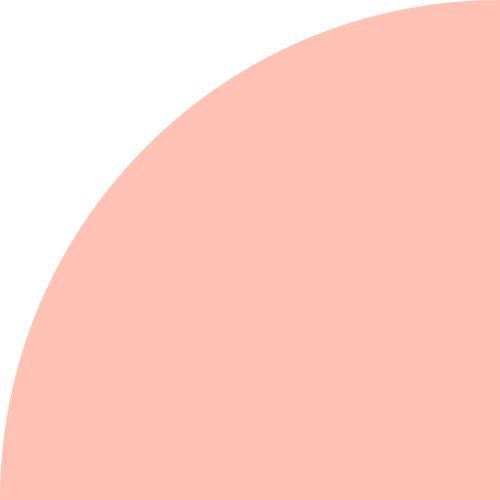 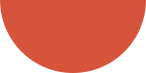 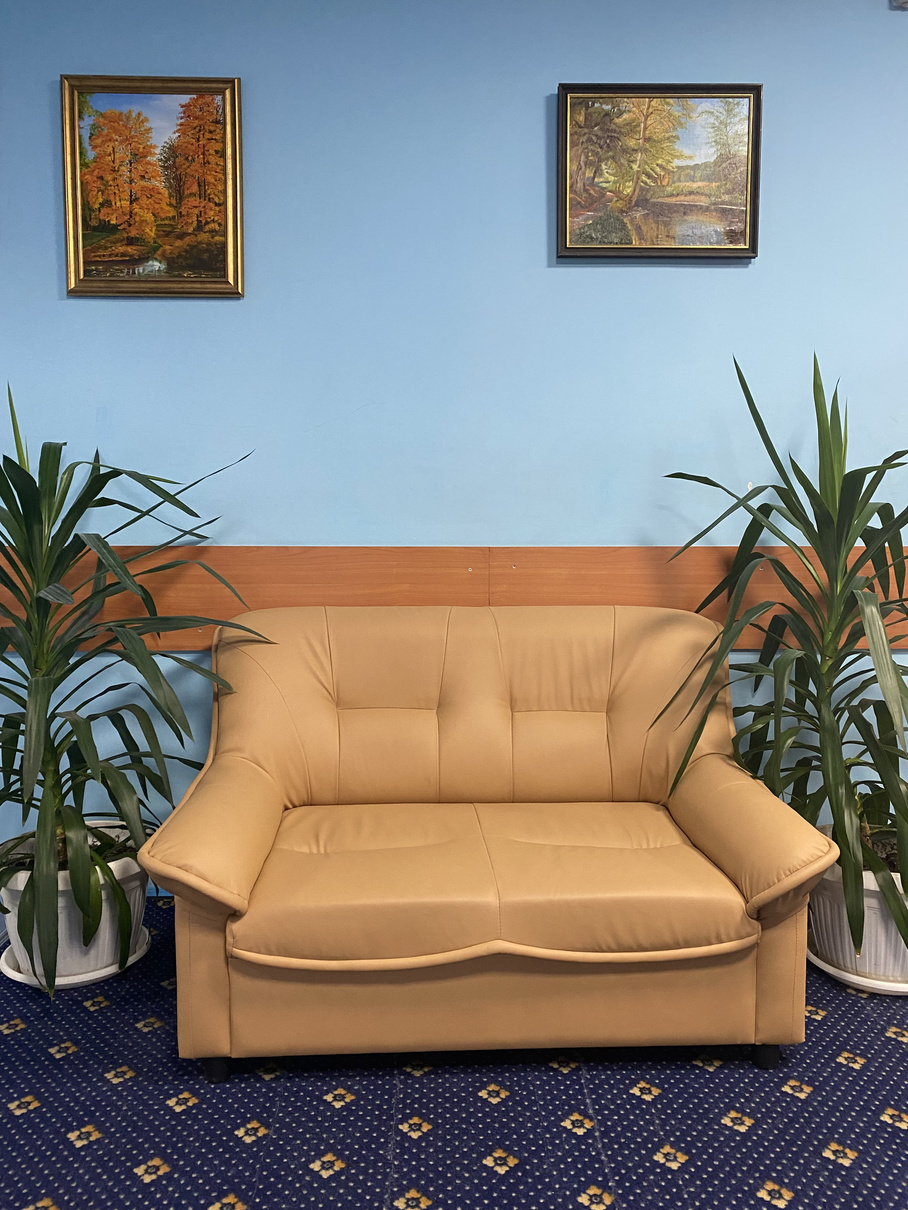 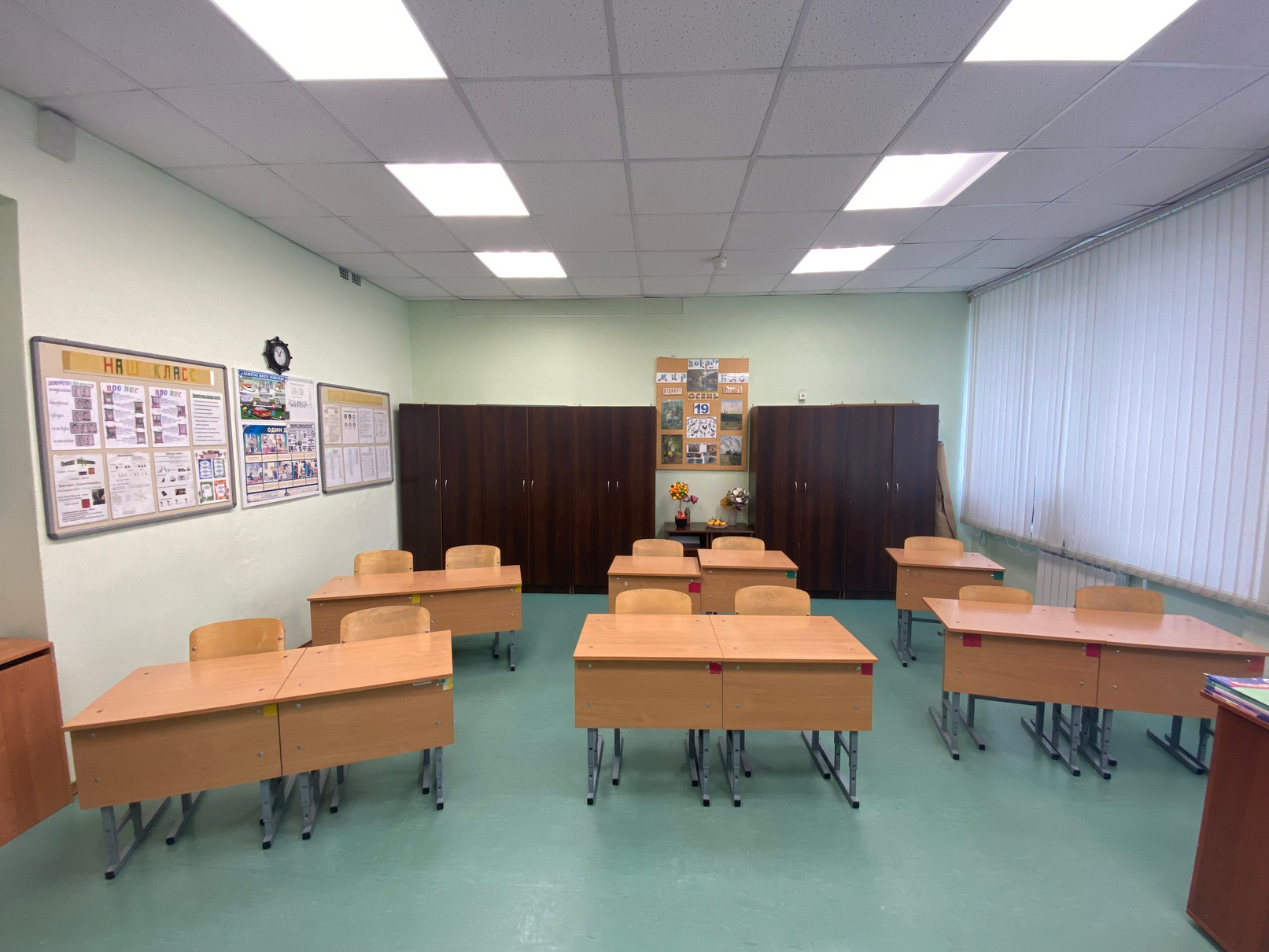 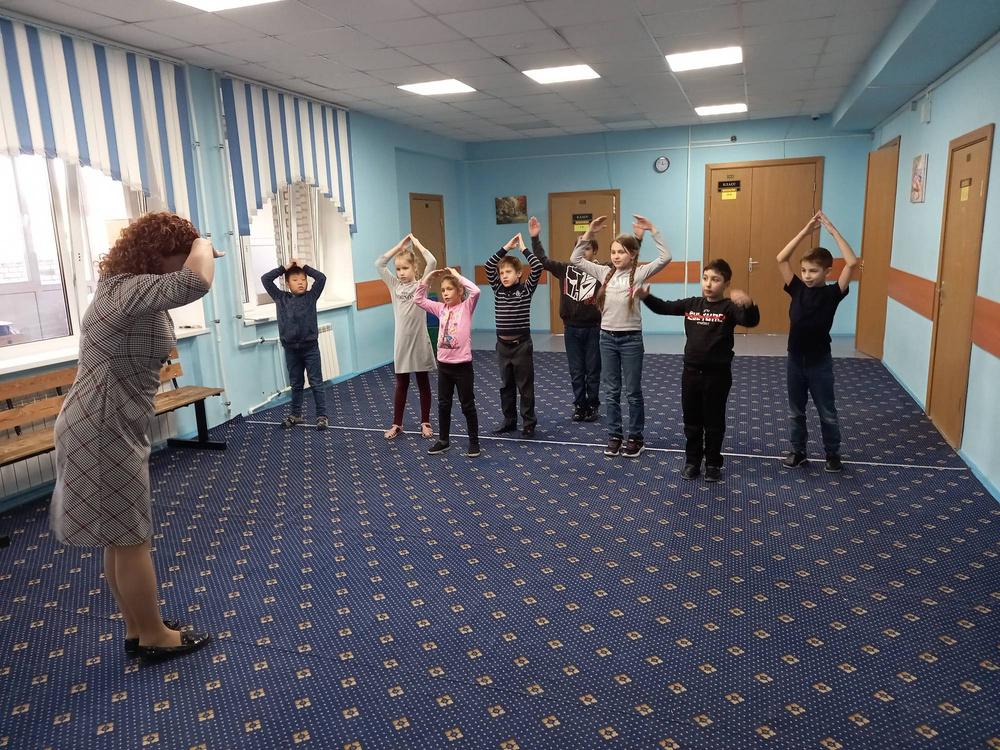 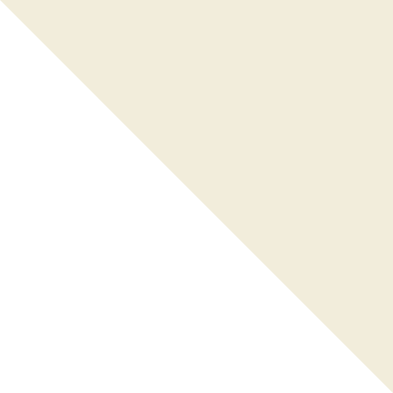 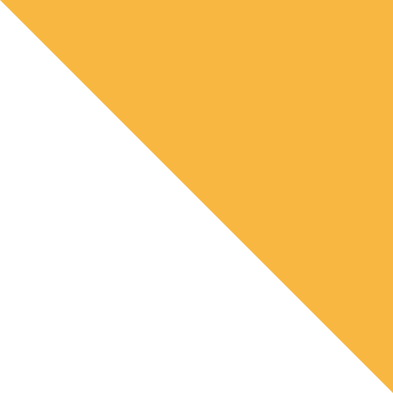 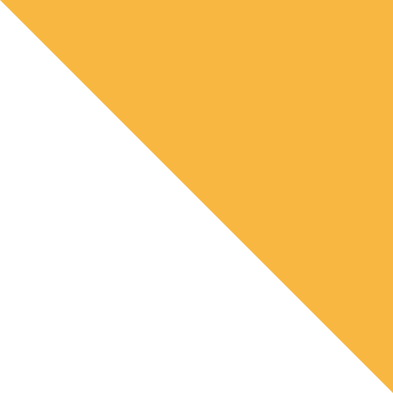 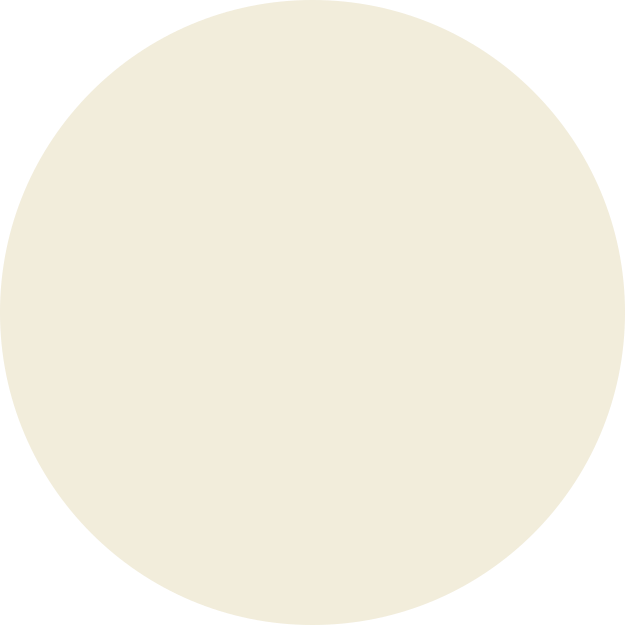 Сформированность здоровьесозидающего пространства 
ГБОУ школы-интерната №22
В ГБОУ школе-интернате №22 Невского района созданы необходимые условия для обучения и развития обучающихся с легкой, умеренной и тяжелой степенью умственной отсталости и ТМНР.
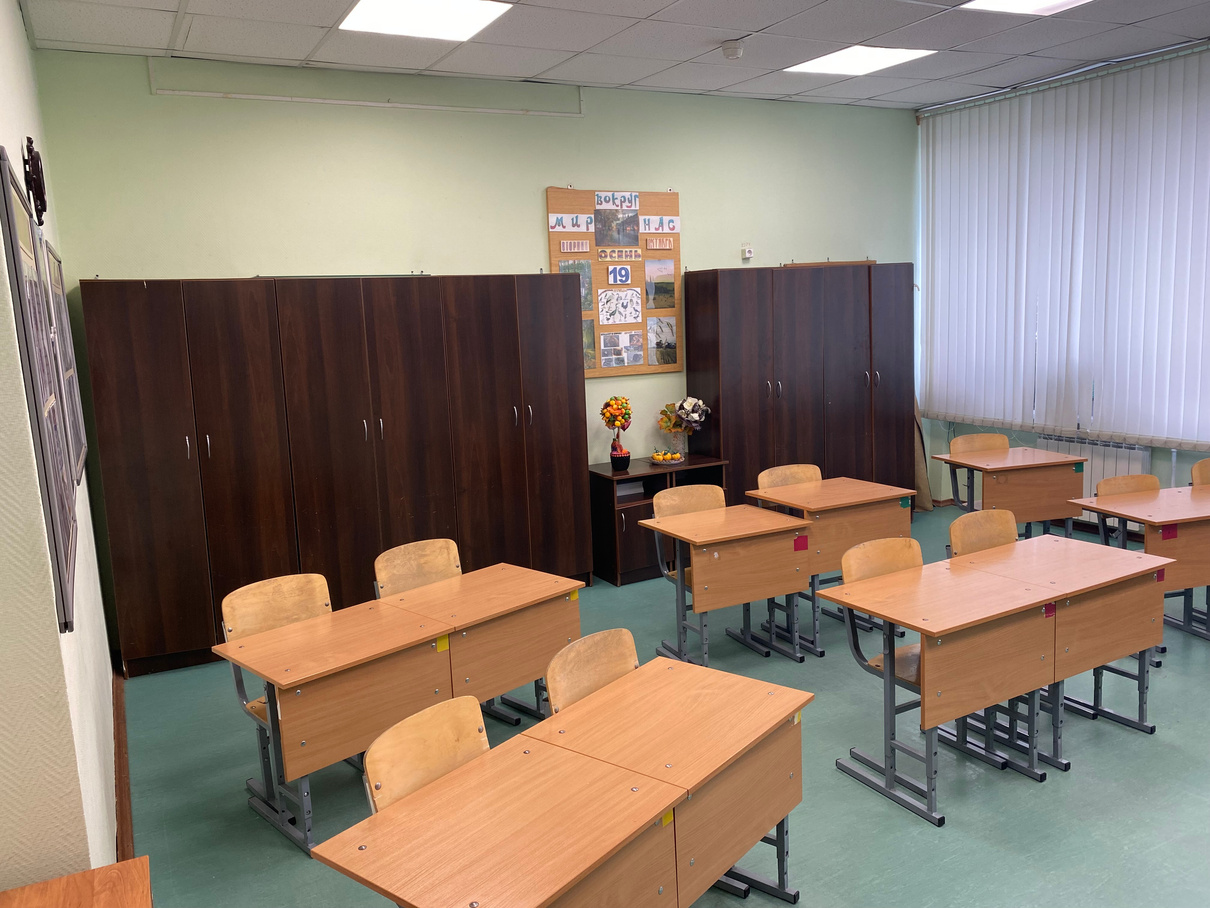 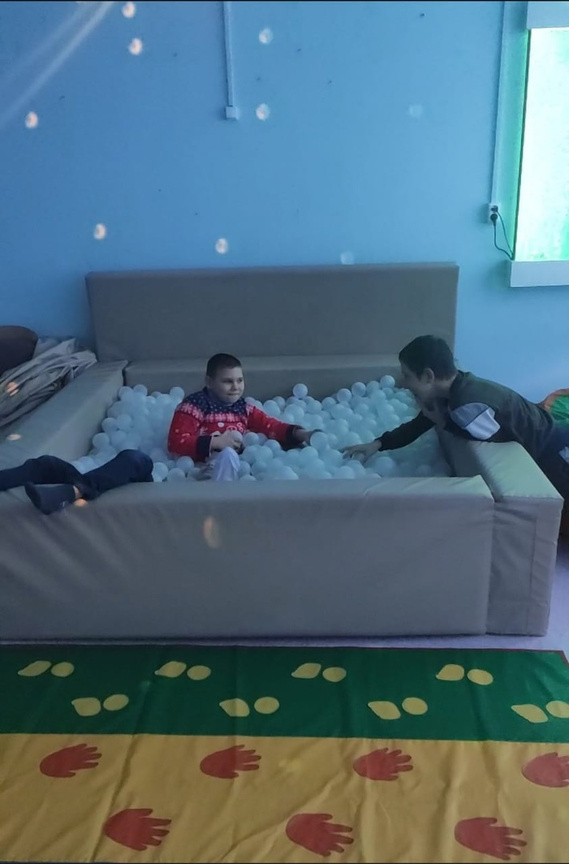 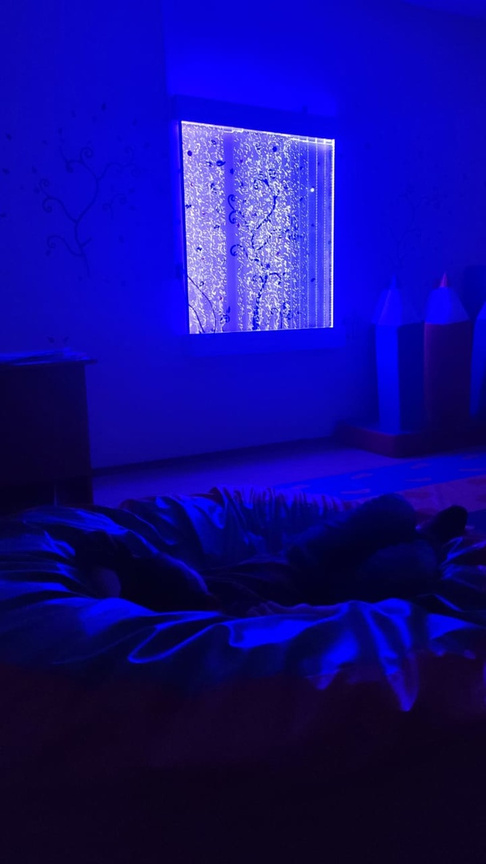 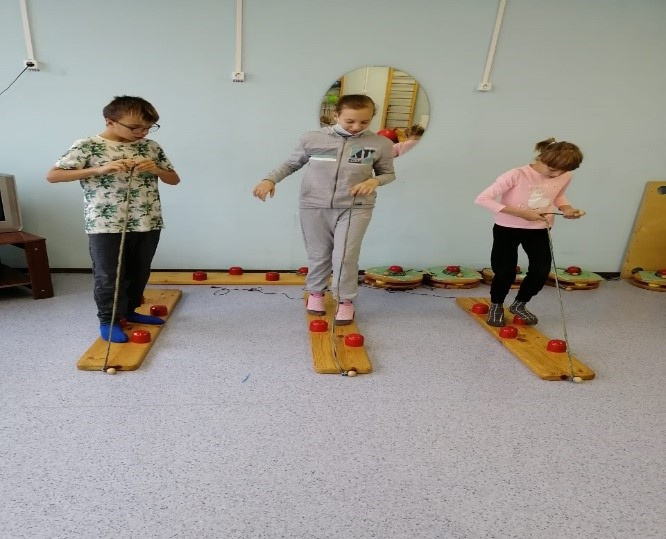 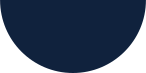 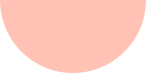 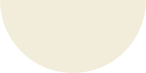 Деятельность по совершенствованию 
медицинского обслуживания в ГБОУ 22
В школе-интернате имеется лицензированный медицинский кабинет, в штат которого входят:
- врач;
- медицинская сестра;
- медицинская сестра по массажу.
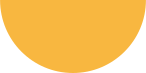 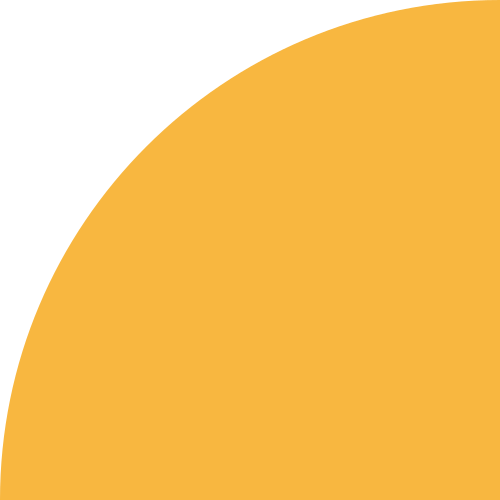 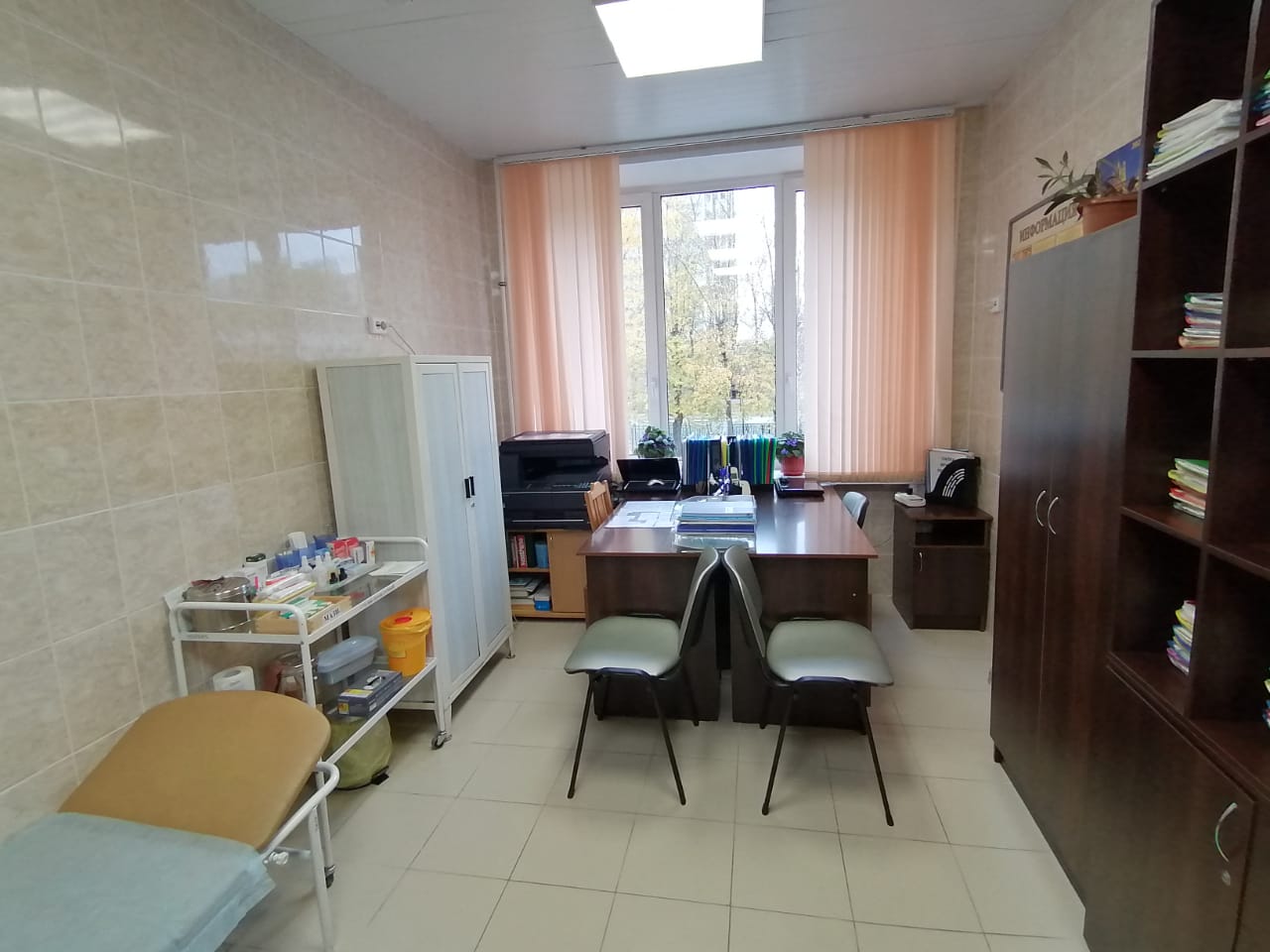 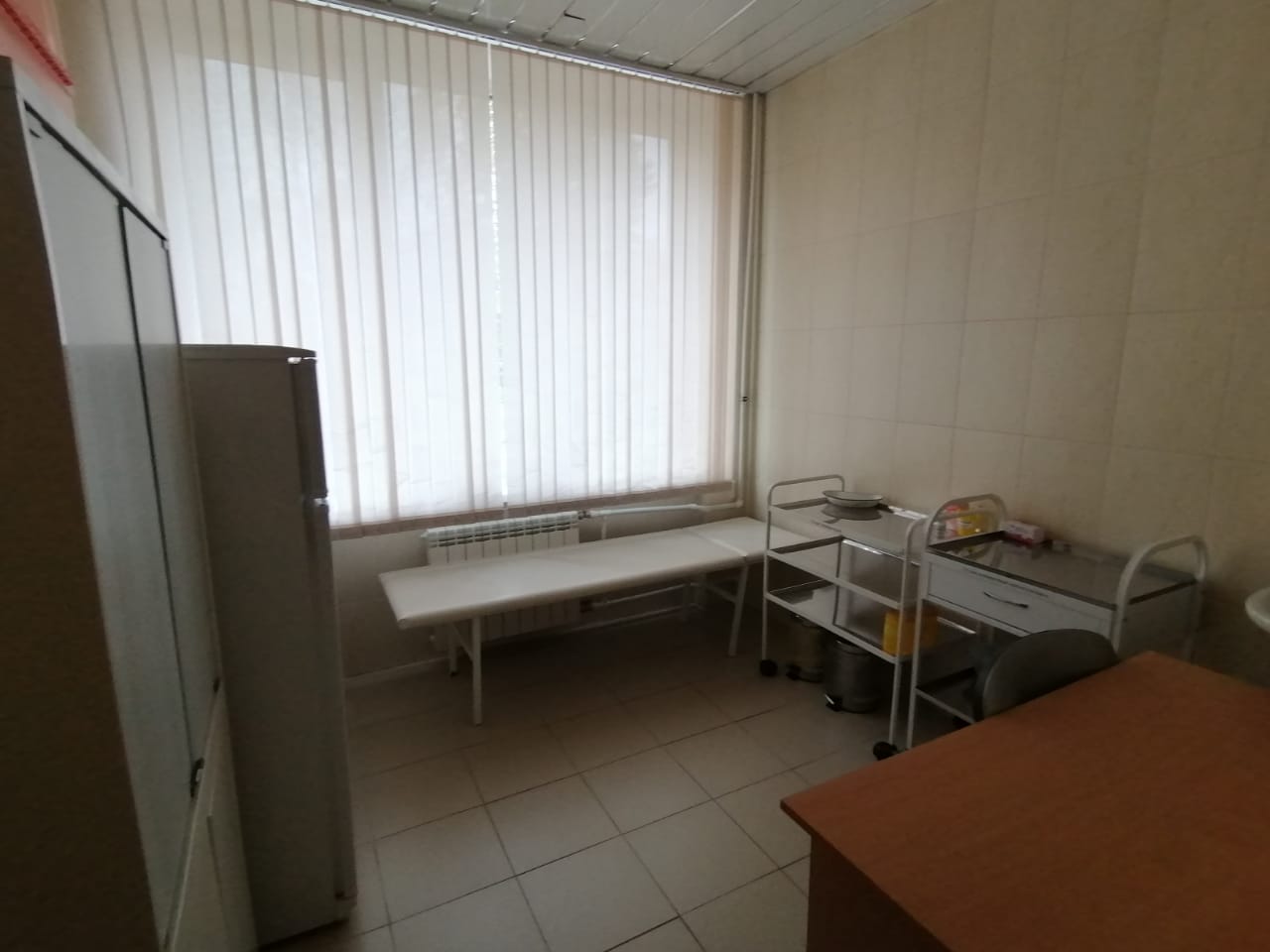 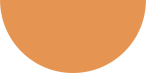 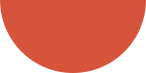 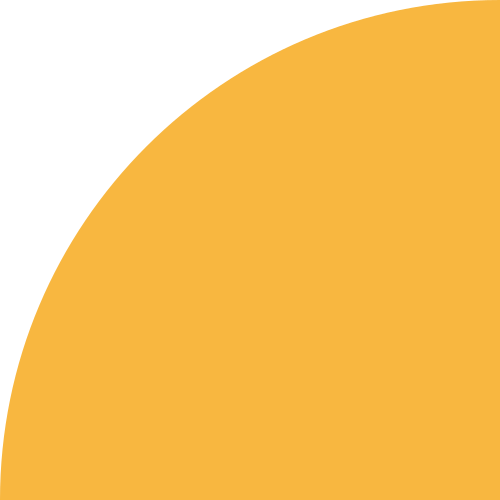 Организация питания обучающихся 
в ГБОУ школе-интернате №22
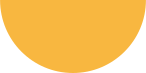 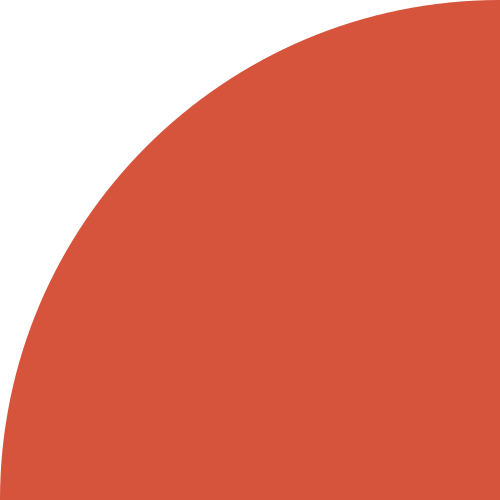 В соответствии с Законом Санкт-Петербурга от 22.11.2011 года № 728-132 «Социальный кодекс Санкт-Петербурга» в школе-интернате функционирует отдельная столовая, осуществляется 6-разовое бесплатное питание. Охват горячим питанием  школьников составляет  100%.
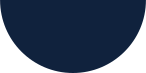 Программа формирования культуры здорового и безопасного образа жизни
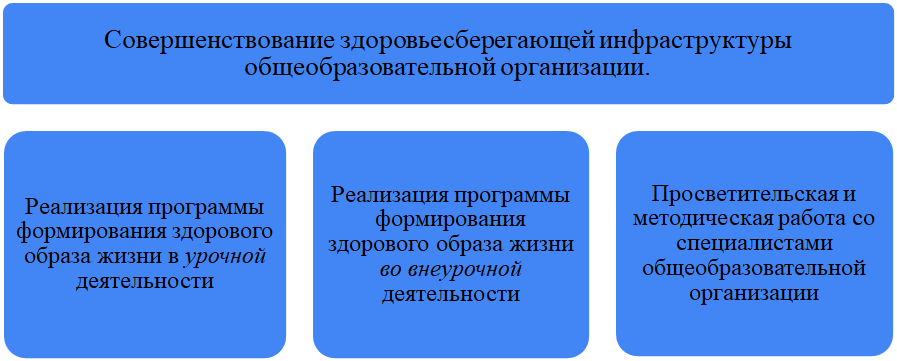 Физическое воспитание и двигательная активность обучающихся ГБОУ 22
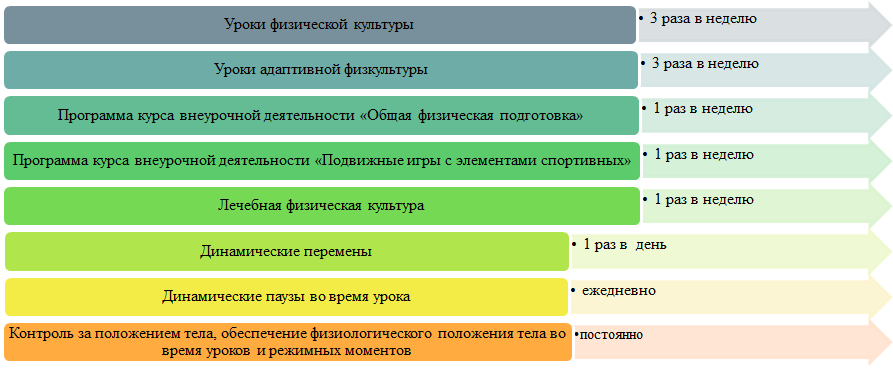 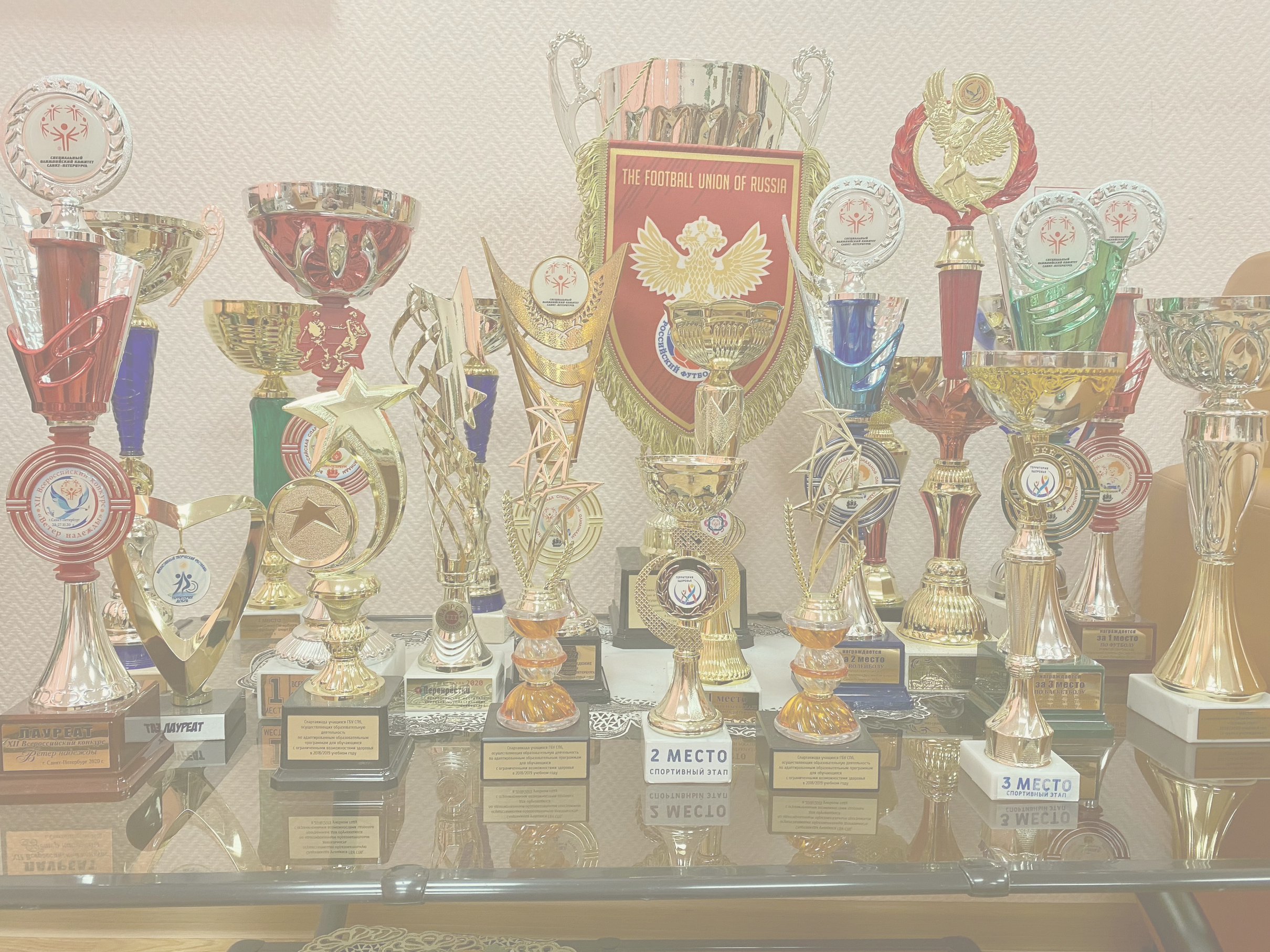 НАШИ ДОСТИЖЕНИЯ
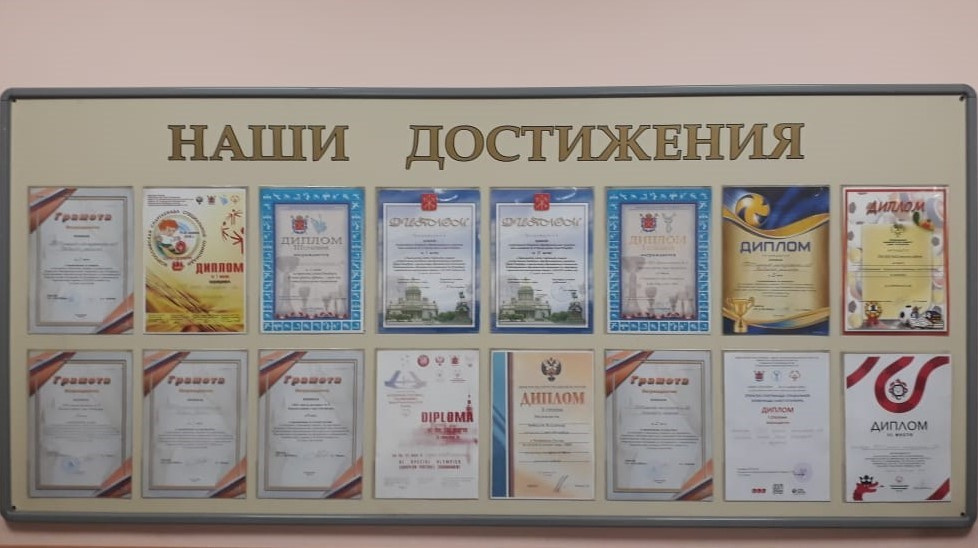 Физическое здоровье,
 спортивно-оздоровительная работа
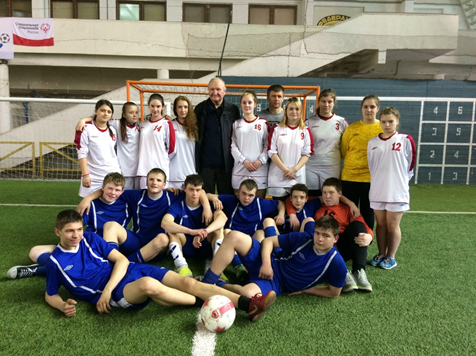 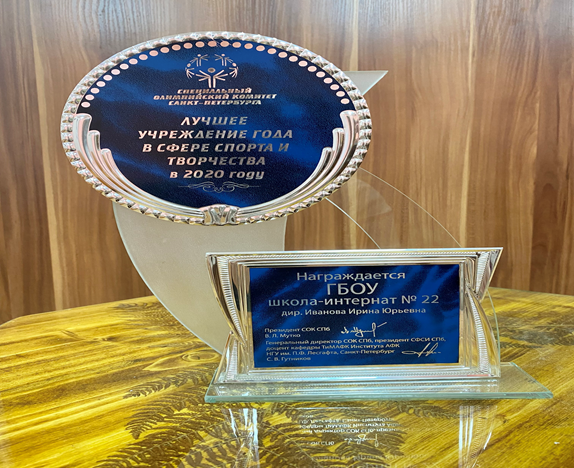 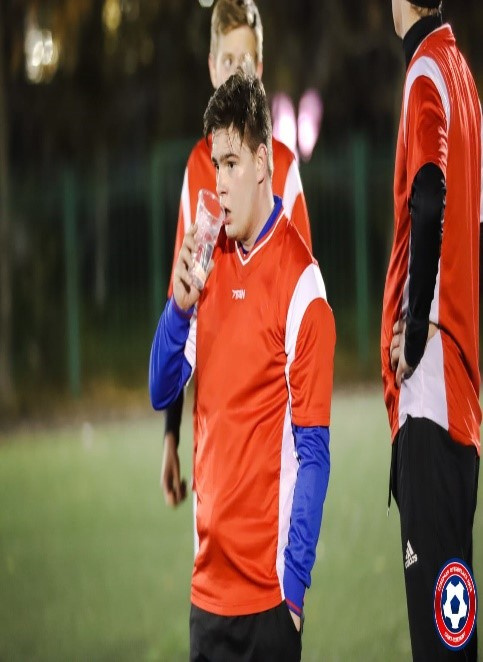 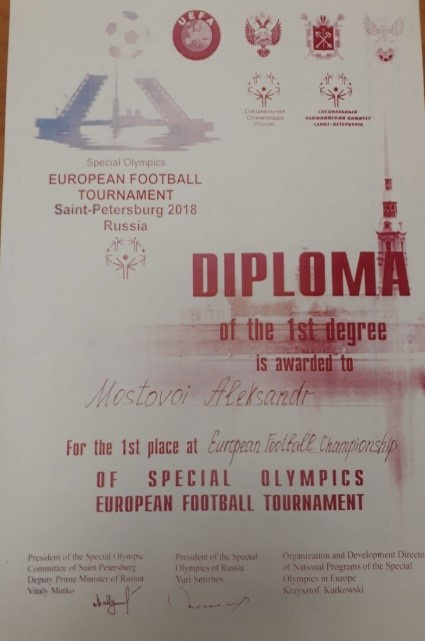 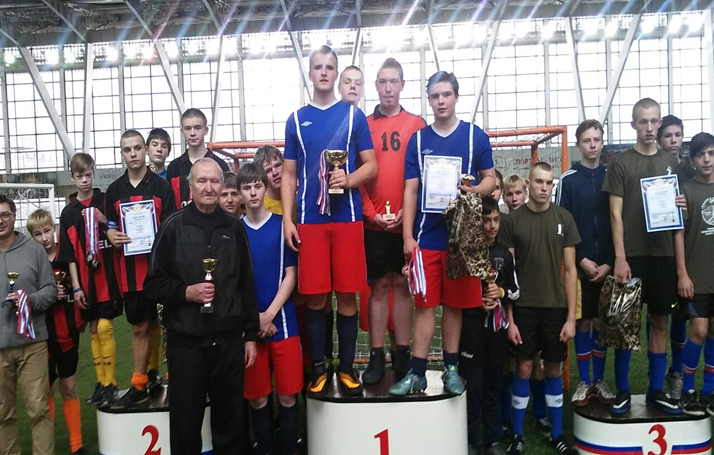 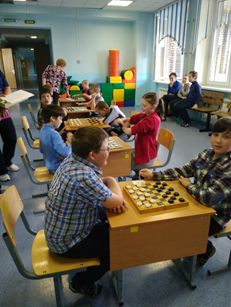 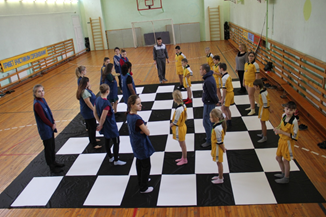 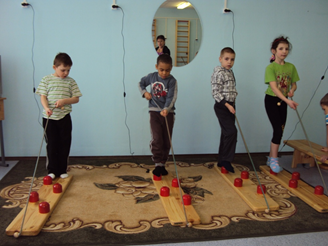 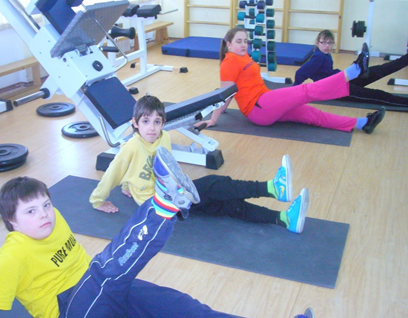 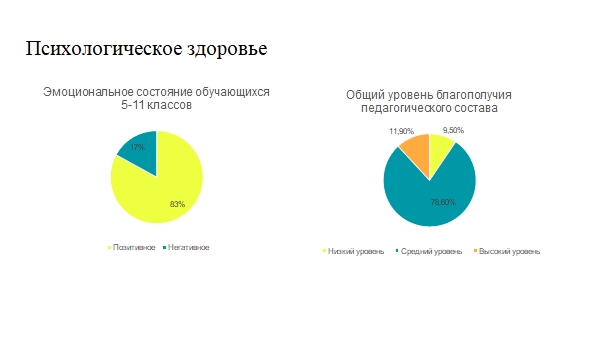 Социальное здоровье
(участие в  социальных проектах)
Учащиеся школы-интерната принимают активное участие в:

- акции ко дню пожилого человека- приготовили поздравительные открытки для одиноких постояльцев Волосовского дома престарелых;
- городской экологической молодежной акции «Эко-вопрос»;
- проекте «Благотворительная ярмарка» БРОО «Особый Петербург»;
- городском образовательном проекте «Обучение доброльцев методикам профилактики асоциальных явлений в молодежной среде»;
- благотворительном проекте «Протяни руку ребенку!»;
- IХ Международном кинофестивале в Москве «Кино без барьеров» - социальный видеоролик  «Добро» - победитель.
Забота о других помогает нашим учащимся приобрести много друзей и получить массу положительных эмоций! Наши артисты участвуют в благотворительном инклюзивном фестивале «Творим добро вместе!".
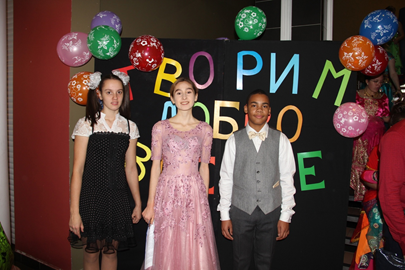 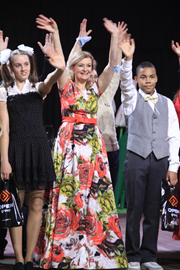 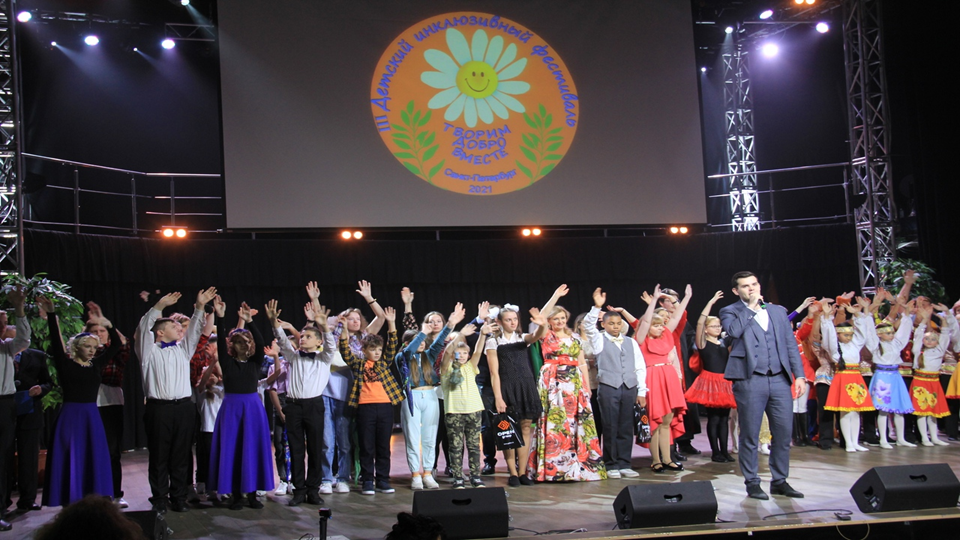 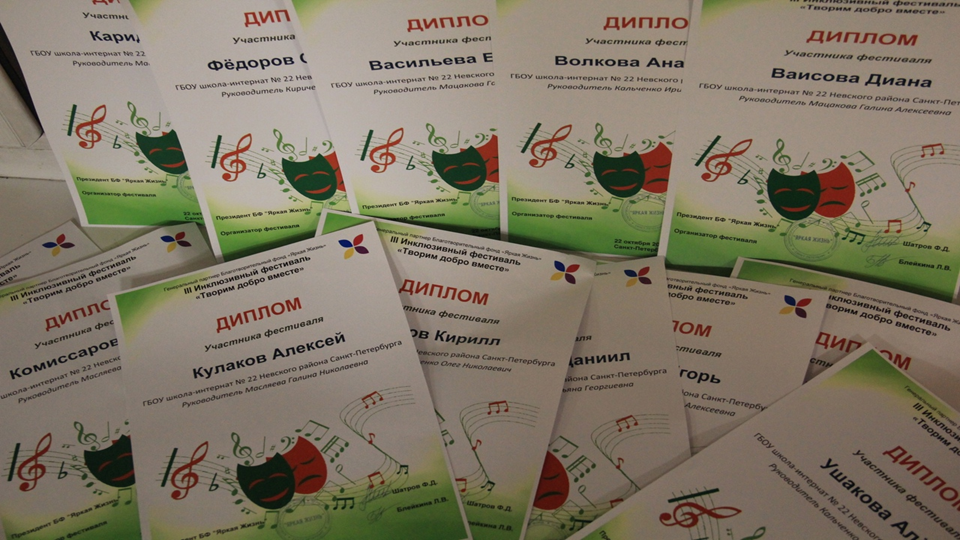 ЭКОЛОГИЧЕСКОЕ ЗДОРОВЬЕ
Школа-интернат ведет постоянную работу в формировании  экологического здоровья обучающихся. 
Приняли активное участие в акции «Экодежурный по стране», которая плавно перешла во Всероссийский фестиваль экологии и энергосбережения.
Ребята провели экодесант по уборке территории школы и экозанятия; участвовали в проектах #бумажныйбум и #добрыекрышечки (собирали макулатуру и пластиковые крышечки), занимались творчеством, делая поделки из природного материала. Не остались в стороне и наши шефы из СПБ ГБУ «Ленсвет». Заместитель начальника проектного отдела Мухортова Е.А. провела с ребятами 
6-11 классов познавательно-игровое мероприятие об энергосбережении, а наши педагоги организовали челлендж «Мы-сберегаем вместе!»
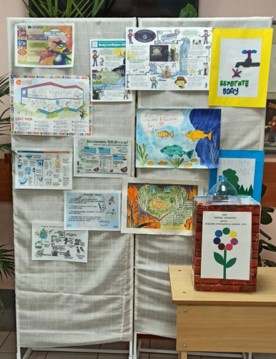 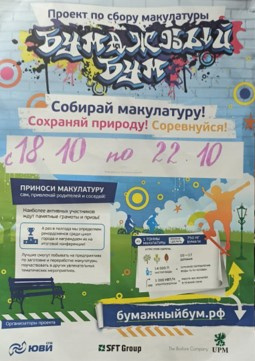 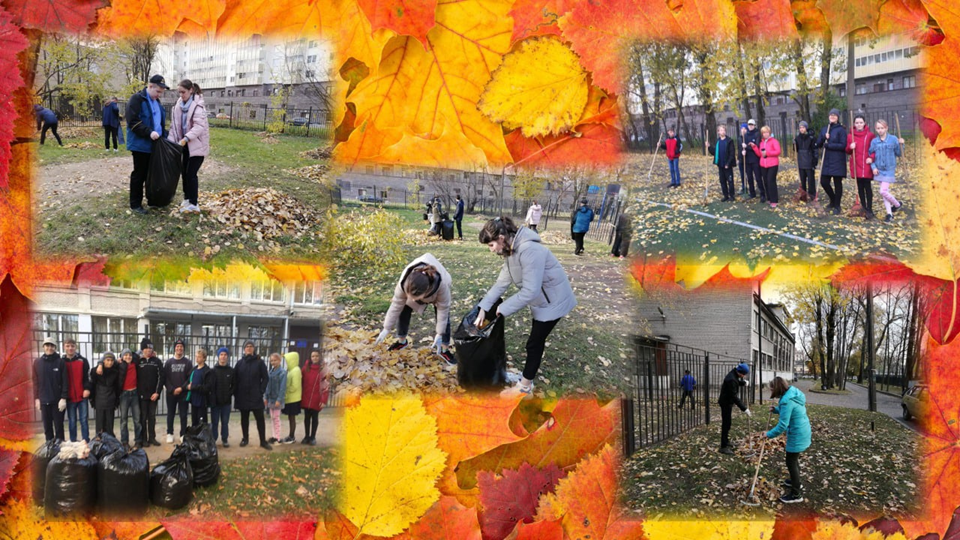 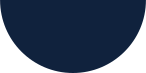 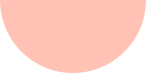 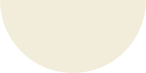 Ученики 2, 3 и 4 классов поучаствовали во Всероссийском уроке «День продовольствия»,  они узнали много нового о продуктах, полезных для здоровья. Правильно питаться это здорово!
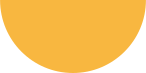 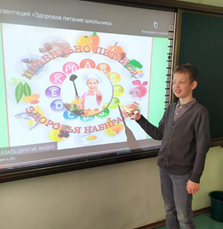 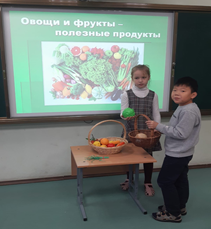 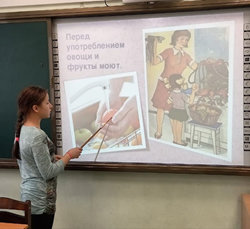 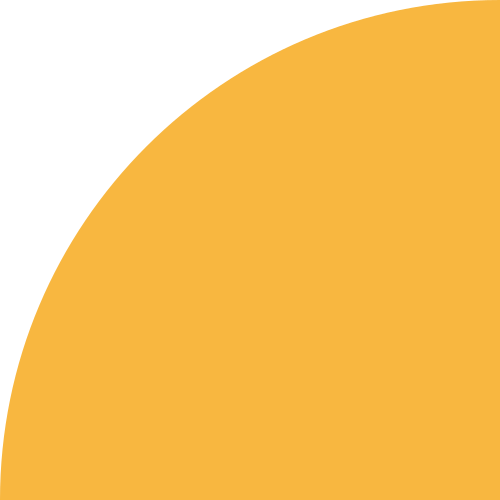 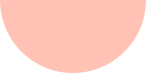 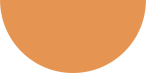 Проблема сохранения  и укрепления здоровья обучающихся школы-интерната находится в центре внимания всего педагогического коллектива и охватывает все компоненты: физическое, психическое, социальное и нравственное здоровье.
В школе-интернате созданы все необходимые условия для развития здоровьесберегающей деятельности.
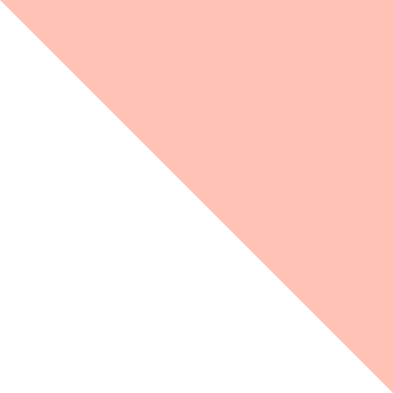 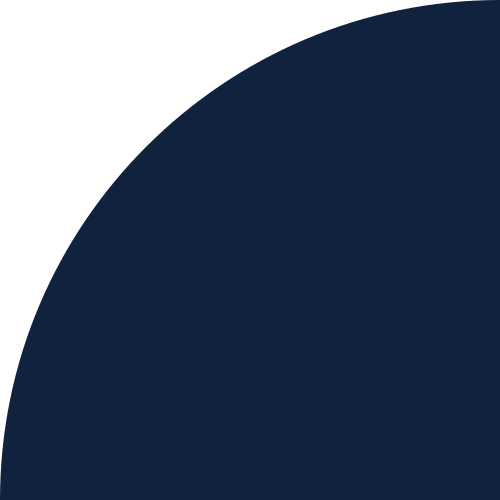 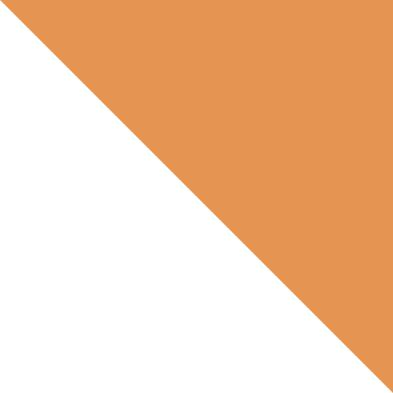 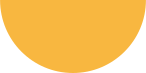 Информационно-просветительская работа тесно переплетается с учебной деятельностью и ведется по направлениям:
с педагогическими кадрами – организация обучающих семинаров, практических занятий, тренингов, педагогических советов;
с обучающимися – групповые и индивидуальные беседы, практические занятия по основам жизнедеятельности, классные часы, праздники, консультации, просмотры видеофильмов, встречи со специалистами межведомственных служб;
с родителями – обучение ЗОЖ через общешкольные и классные родительские собрания, совместные мероприятия родителей, обучающихся и педагогов (приглашения на классные часы, собрания родителей и детей).
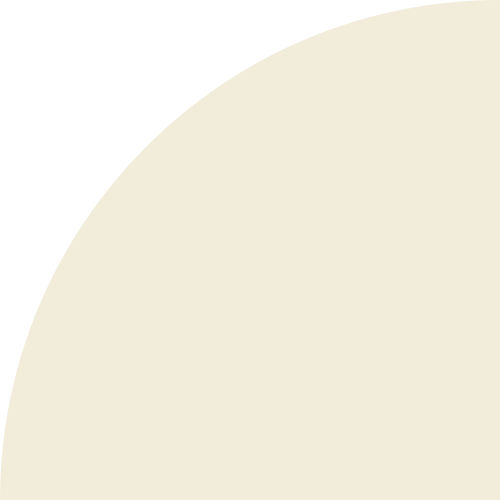 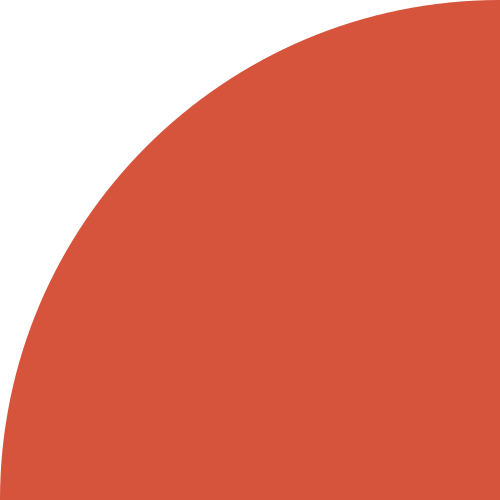 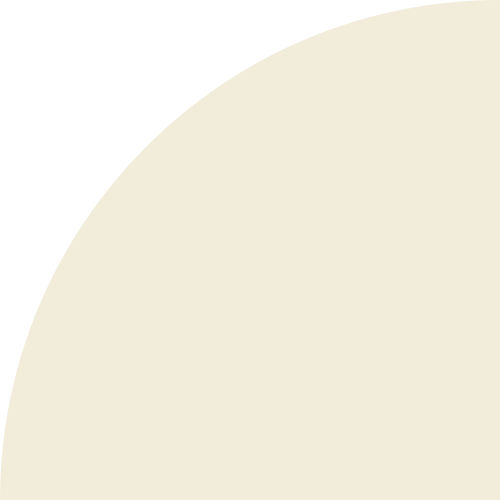